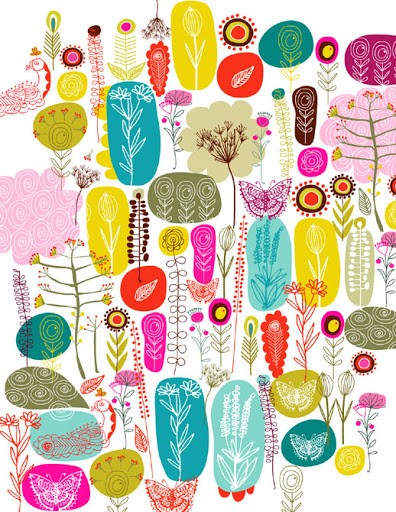 le matériel
Liste du matériel :

Stylos billes
Crayons de bois
Taille-crayons
Gommes



ciseaux
Règles
Équerres
Calculatrices
Matériel de dépannage
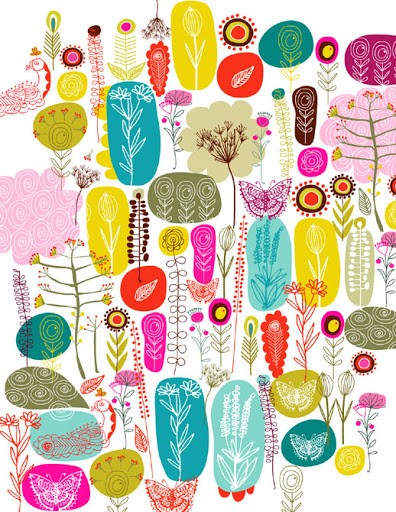 de la classe
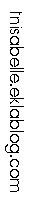 Règles d’emprunt

Je mets mon étiquette prénom à la place du matériel de dépannage que j’emprunte. 
Je prends soin du matériel, 
Je remets l’objet en fin de journée ou avant et je range mon étiquette.
Je rapporte mon matériel au plus vite à l’école.